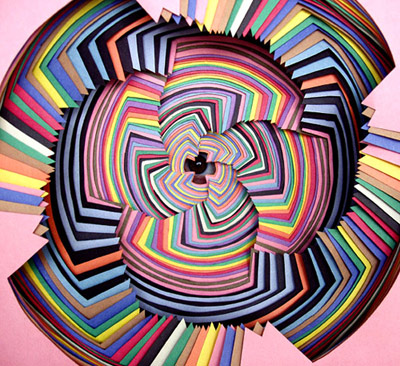 HISTORIA DEL PAPEL
Presentación
Para nosotros un libro es
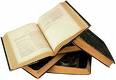 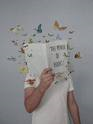 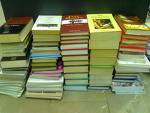 [Speaker Notes: Un libro es un conjunto de hojas que se han cosido o encuadernado por uno de sus lados. Al leerlo basta con ir pasando sus hojas de papel, una tras otra, con un ligero movimiento de los dedos. La consulta se ve facilitada por la numeración de las páginas y por los índices. Podemos sostener un libro con una mano mientras lo leemos porque la mayoría son muy livianos, y si sus dimensiones no permiten una lectura cómoda, podemos colocarlo sobre una mesa o atril.]
En la Grecia clásica…
…punto de arranque de nuestra tradición literaria, 
no había libros como se conocen hoy día.
no había papel, y, 
tampoco muchas personas capaces de leer. 
Los griegos conocían la escritura desde el siglo IX a.C. pero no pusieron sus obras literarias por escrito hasta varios siglos después, cuando la prevalencia del carácter oral de sus tradiciones comenzó a decrecer.
En la Grecia clásica…
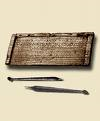 Las tablillas enceradas son los antecedentes de los códices que sustituyeron a los rollo de papiro.
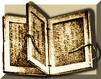 Las tablillas se usaban solas, o agrupadas en “codex duplex (2), triplex (3) o quintuplex” (5), de donde derivan los términos “Díptico” y “Tríptico”…
[Speaker Notes: Se fabricaban de madera. Cada tablilla tenia forma rectangular con reborde que protegía la cera que se distribuía por el hueco.]
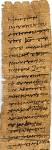 En Egipto ya existía…
…el rollo o volumen: una banda, más o menos ancha, confeccionada con hojas de papiro encoladas sucesivamente y enrollada en una especie de bastón. 
El texto se escribía en columnas regulares sólo por una de las caras del papiro, la que quedaba hacia el interior cuando estaba enrollado; así se evitaba el deterioro producido por el roce.
El papiro…
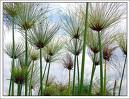 Es una planta (Cyperus papyrus):
De tallo delgado,
De sección triangular
Y varios metros de altura.
El tallo está formado por filamentos que se pueden extraer intactos en toda su longitud.
El papiro…
Estos hilos se disponen en dos series, sobrepuestas y en ángulo recto, prensándolas y secando al sol, formando el papel papiro.
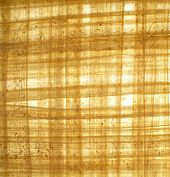 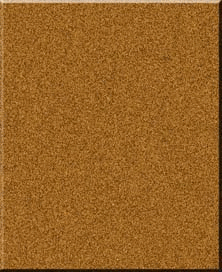 Una vez seca…
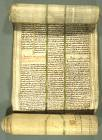 …la hoja se frotaba contra una pieza de marfil o una concha lisa para darle más suavidad a su textura. 
El tamaño fluctuaba entre los 12,5 x 12,5 cm. y entre los 22,5 x 37,5 cm. 
Cada hoja se unía a otra, formándose rollos de entre 6 y 9 metros, aunque se han encontrado de longitud superior a los 40 m.
Los inconvenientes…
…de este tipo de «libros» eran muchos: para leerlos había que desenrollarlos, colocándolos sobre las rodillas y sujetando la parte enrollada con una mano, al tiempo que con la otra se iba desenrollando con cuidado. Su capacidad era muy limitada, debían emplearse varios rollos si se trataba de una obra extensa; efectuar una consulta o verificar una cita se convertía, además, en una engorrosa tarea.
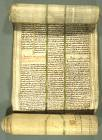 Los europeos…
…antes de la aparición del papel, utilizaban el pergamino.
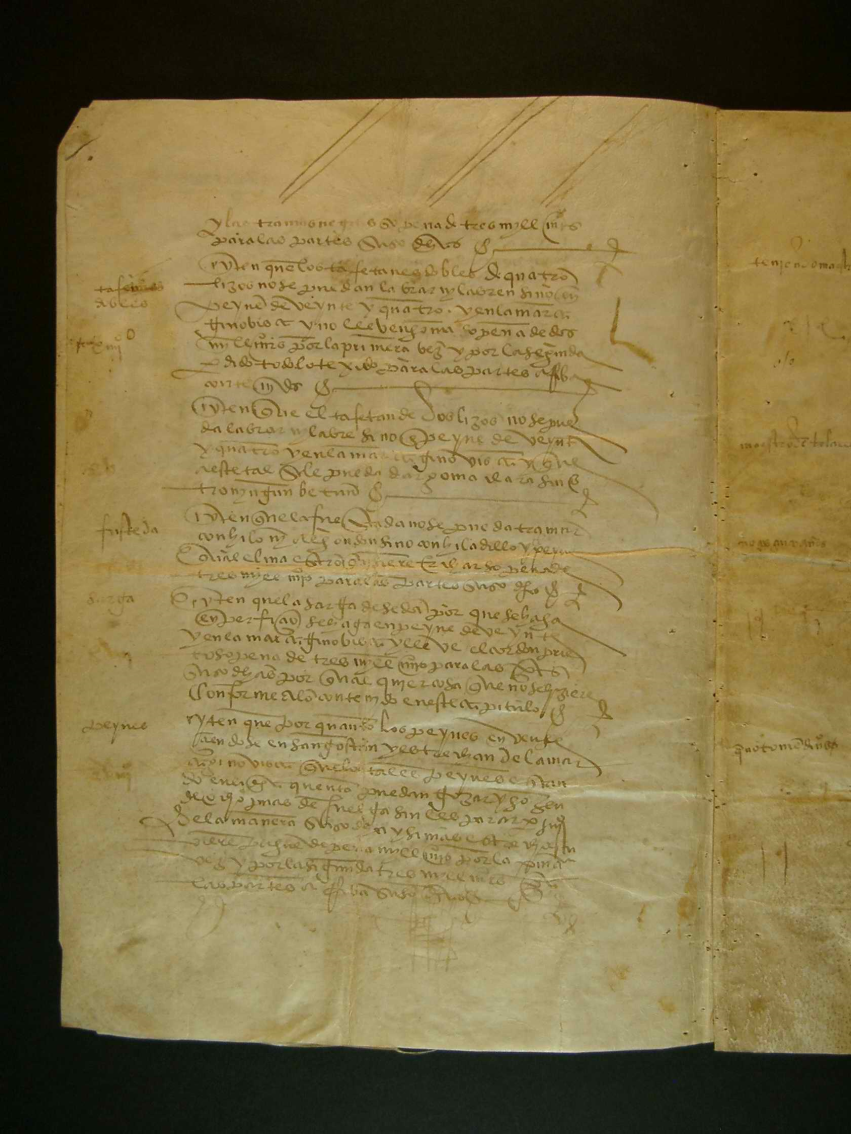 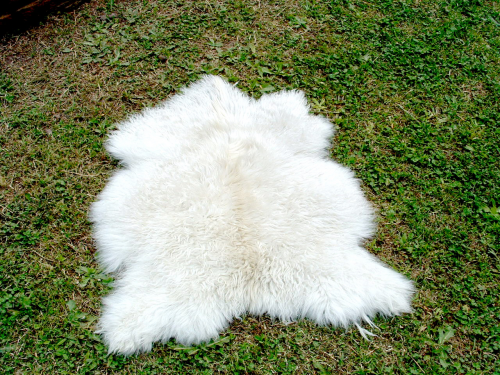 Este se fabrica de pieles de carnero, cabra o ternera.
La “vitela” es una variedad fina de pergamino, que se fabrica con piel de animales jóvenes o muertos al nacer.
Chinos pioneros fabricaron el papel
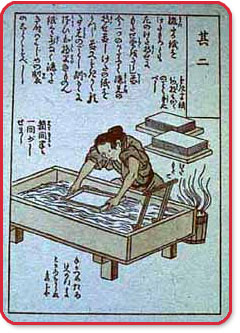 El emperador chino Ho Ti, ordenó a T'sai Lun buscar nuevos materiales para escribir sobre ellos. 
En el año 105 a.C., T'sai Lun, fabricó por vez primera papel, a partir de fibras de caña de bambú, morera y otras plantas.
Expansión del papel…
…Durante 500 años la técnica de la elaboración del papel perteneció sólo a los chinos, quienes la guardaron celosamente durante ese largo período. 
Alrededor del 600 d.C. el papel llegó a Corea y Japón, países en los cuales se comenzó a fabricar en forma manual, de acuerdo a la antigua tradición; coreanos y japoneses fueron perfeccionando paulatinamente este sistema. 
En el año 750 d.C. los conocimientos para la fabricación del papel llegaron al Asia Central, el Tibet y la India.
La expansión del papel
Curiosamente, el papel apareció en Egipto país creador del papiro- alrededor del año 800 d.C. 
Los árabes aprendieron su fabricación y lo introdujeron en Europa.
La expansión del papel
La producción de papel llega a Europa  cuando España es conquistada por los Moros.
Los árabes no perdieron tiempo en establecer talleres locales para la producción de papel. 
El primer taller fue fundado en Córdoba en 1036.
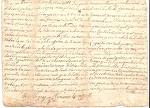 La expansión del papel
La primera referencia sobre producción del papel en Italia, es de 1275-1276, en el pueblo de Fabriano, aún famoso tanto por sus papeles realizados a mano, como los obtenidos en moldes cilíndricos o en modernas maquinas industriales para elaborar papel.
Su extensión tuvo lugar a través de España o Sicilia con las Cruzadas.
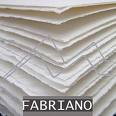 El papel en América
La producción de papel fue introducido por primera vez hacia el interior de las Américas, por los españoles, cerca de la ciudad de México alrededor de 1580. 
Antes de la llegada de los españoles el papel fue usado como sustancia por los Mayas y Aztecas . 
De forma semejante los hawaianos producían papel suave, lo sacaban de la corteza de los árboles de higo o mora. 
Esta técnica aún es usada por los indígenas del sureste de México. Sin embargo las sustancias puras no se clasificaban como papel.
El papel en América
En primer taller de papel en Norte América, se estableció en Pennsylvania, en el Wissahickon Creek cerca de Germantown por William Rittenhause. 
En poco tiempo otros talleres se establecieron. Como el taller de Ivy, por Thomas Willcox, quien motivó a otros productores de papel, y fue distinguido por producir papel para impresos y actividades publicitarias de Benjamín Franklin.
El papel en América
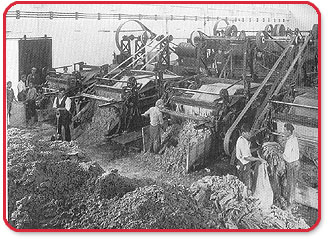 Posteriormente en el siglo XVIII y XIX, con la tecnología de impresión se desarrolla un incremento en la alfabetización,  simultáneamente los fabricantes de papel mejoraron sus mecanismos de producción de papel. 
La primera maquina para elaborar papel fue inventada por el francés, Nicholas Louis Robert, un empleado del taller Didot en Francia.
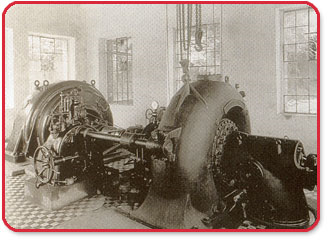 CMAPTOOLS
IHMC